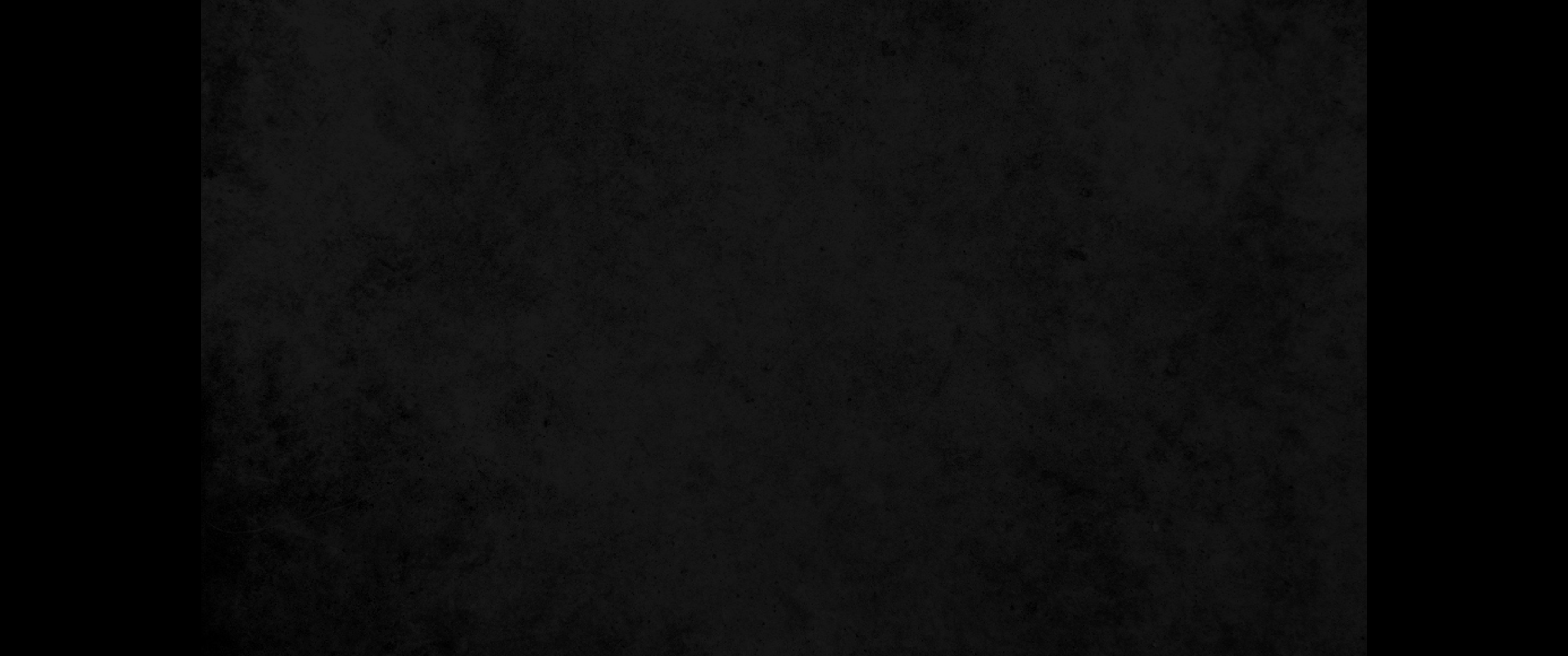 1. 그 때에 백성들이 그들의 아내와 함께 크게 부르짖어 그들의 형제인 유다 사람들을 원망하는데1. Now the men and their wives raised a great outcry against their Jewish brothers.
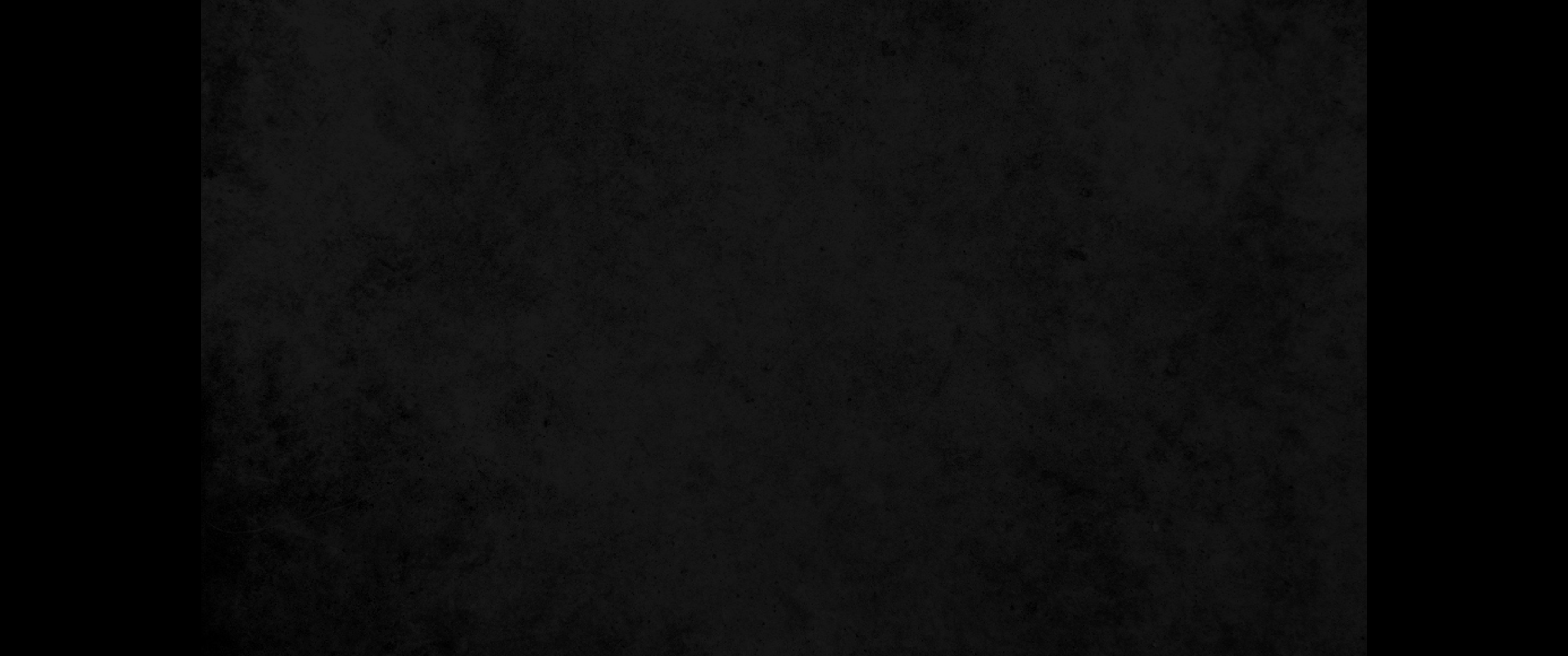 2. 어떤 사람은 말하기를 우리와 우리 자녀가 많으니 양식을 얻어 먹고 살아야 하겠다 하고2. Some were saying, 'We and our sons and daughters are numerous; in order for us to eat and stay alive, we must get grain.'
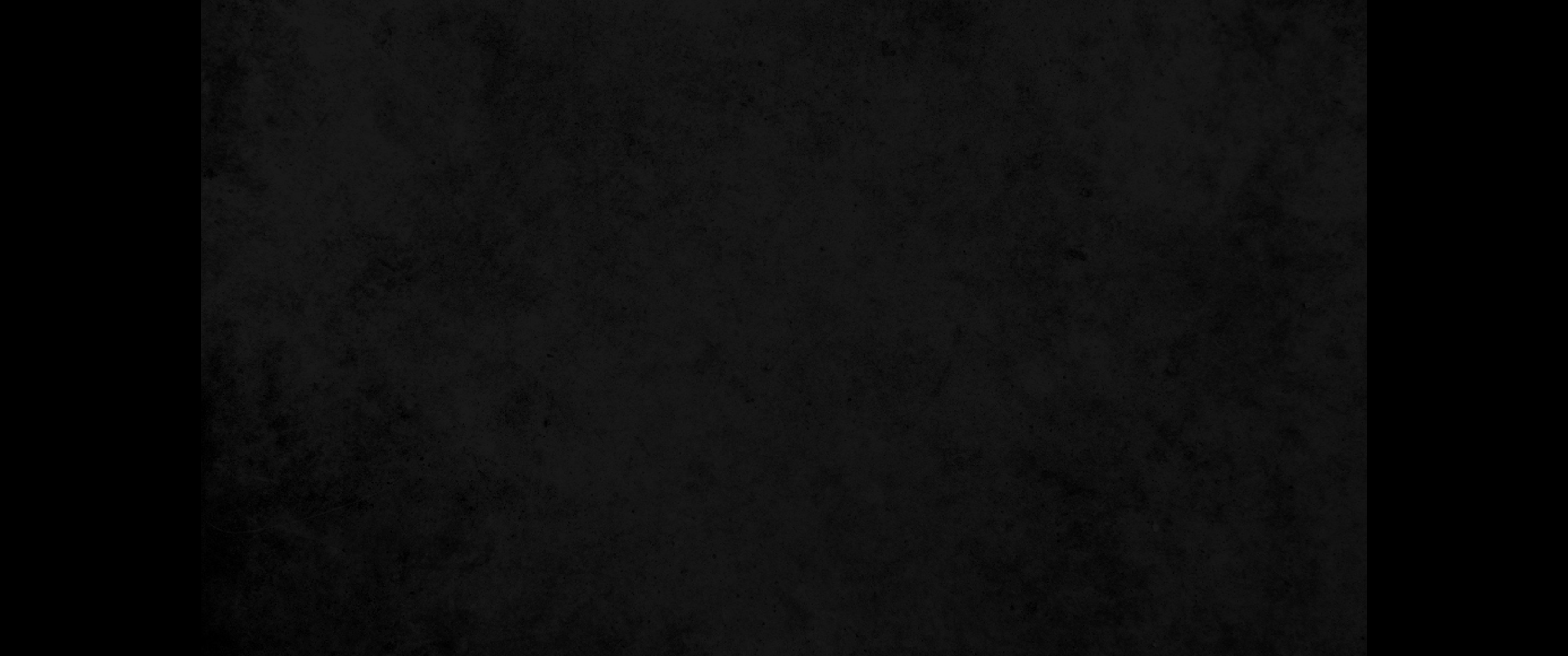 3. 어떤 사람은 말하기를 우리가 밭과 포도원과 집이라도 저당 잡히고 이 흉년에 곡식을 얻자 하고3. Others were saying, 'We are mortgaging our fields, our vineyards and our homes to get grain during the famine.'
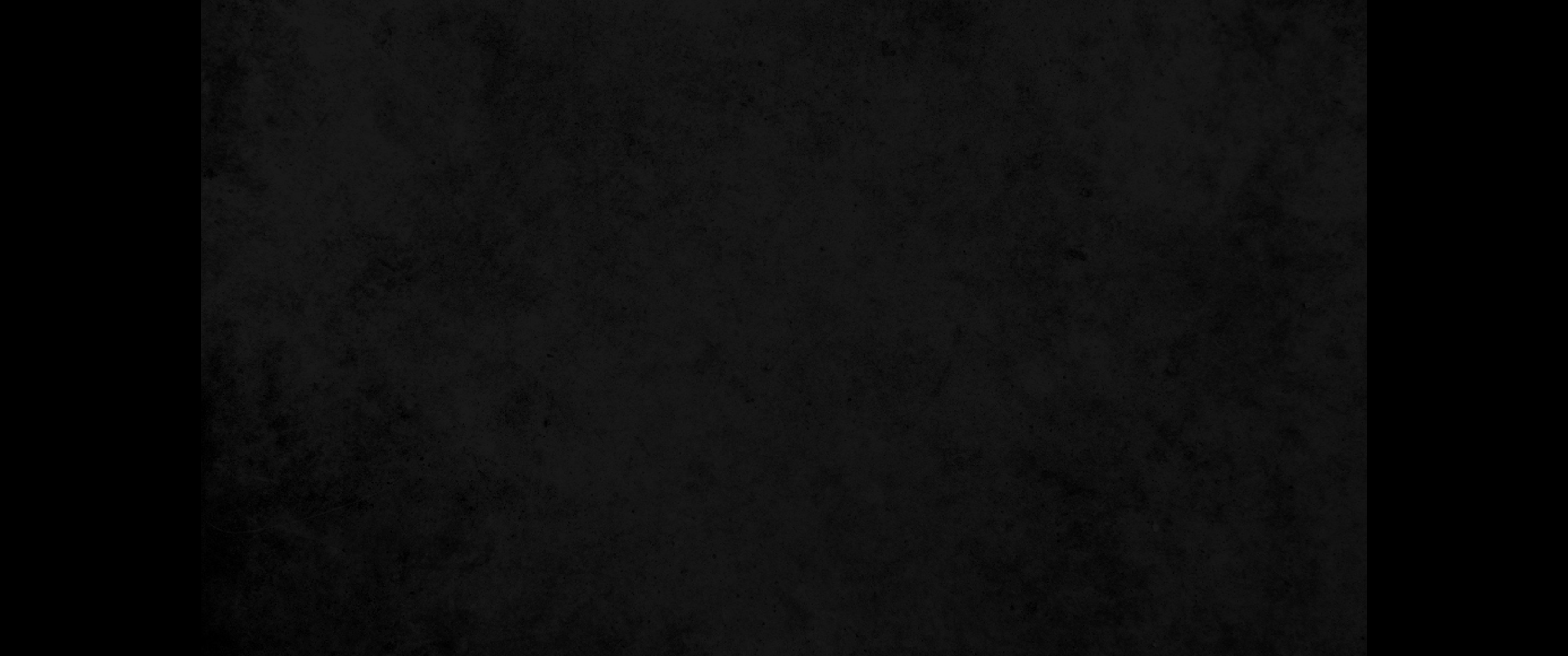 4. 어떤 사람은 말하기를 우리는 밭과 포도원으로 돈을 빚내서 왕에게 세금을 바쳤도다4. Still others were saying, "We have had to borrow money to pay the king's tax on our fields and vineyards.
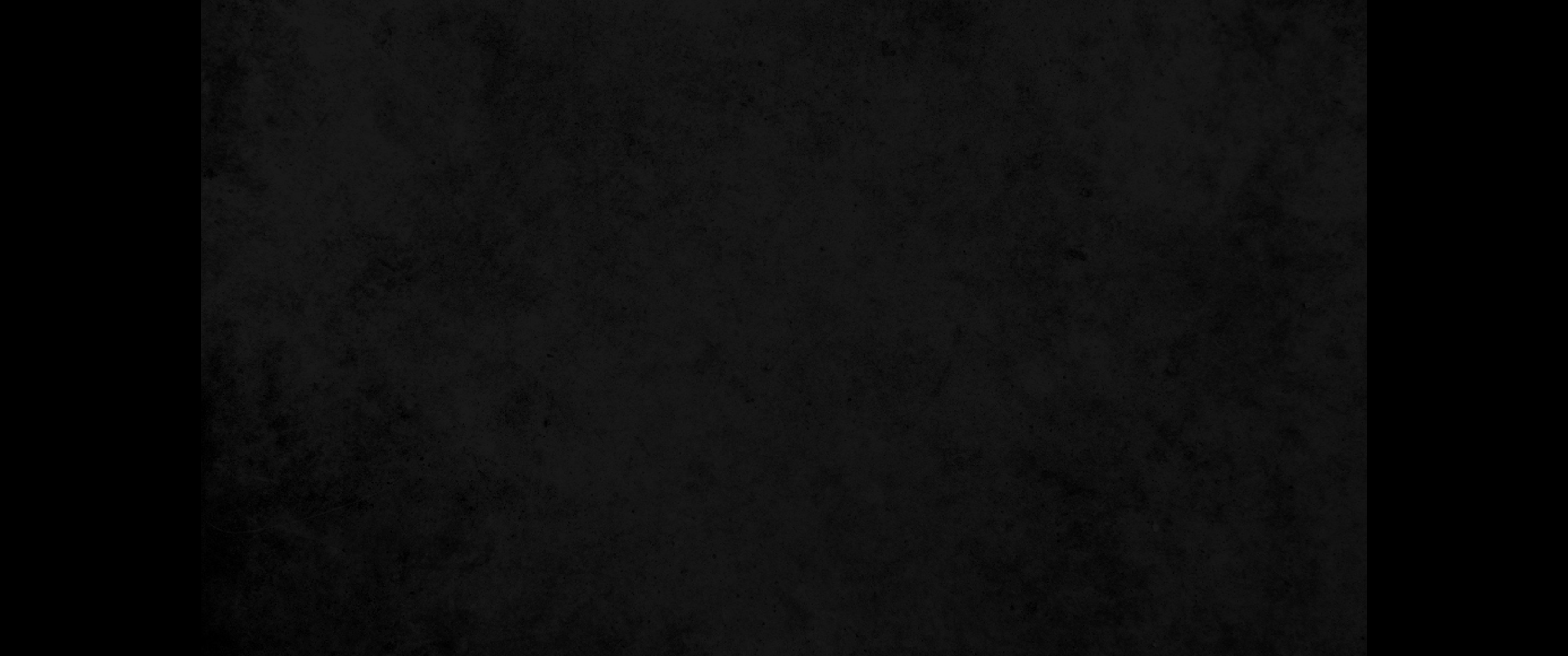 5. 우리 육체도 우리 형제의 육체와 같고 우리 자녀도 그들의 자녀와 같거늘 이제 우리 자녀를 종으로 파는도다 우리 딸 중에 벌써 종된 자가 있고 우리의 밭과 포도원이 이미 남의 것이 되었으나 우리에게는 아무런 힘이 없도다 하더라5. Although we are of the same flesh and blood as our countrymen and though our sons are as good as theirs, yet we have to subject our sons and daughters to slavery. Some of our daughters have already been enslaved, but we are powerless, because our fields and our vineyards belong to others.'
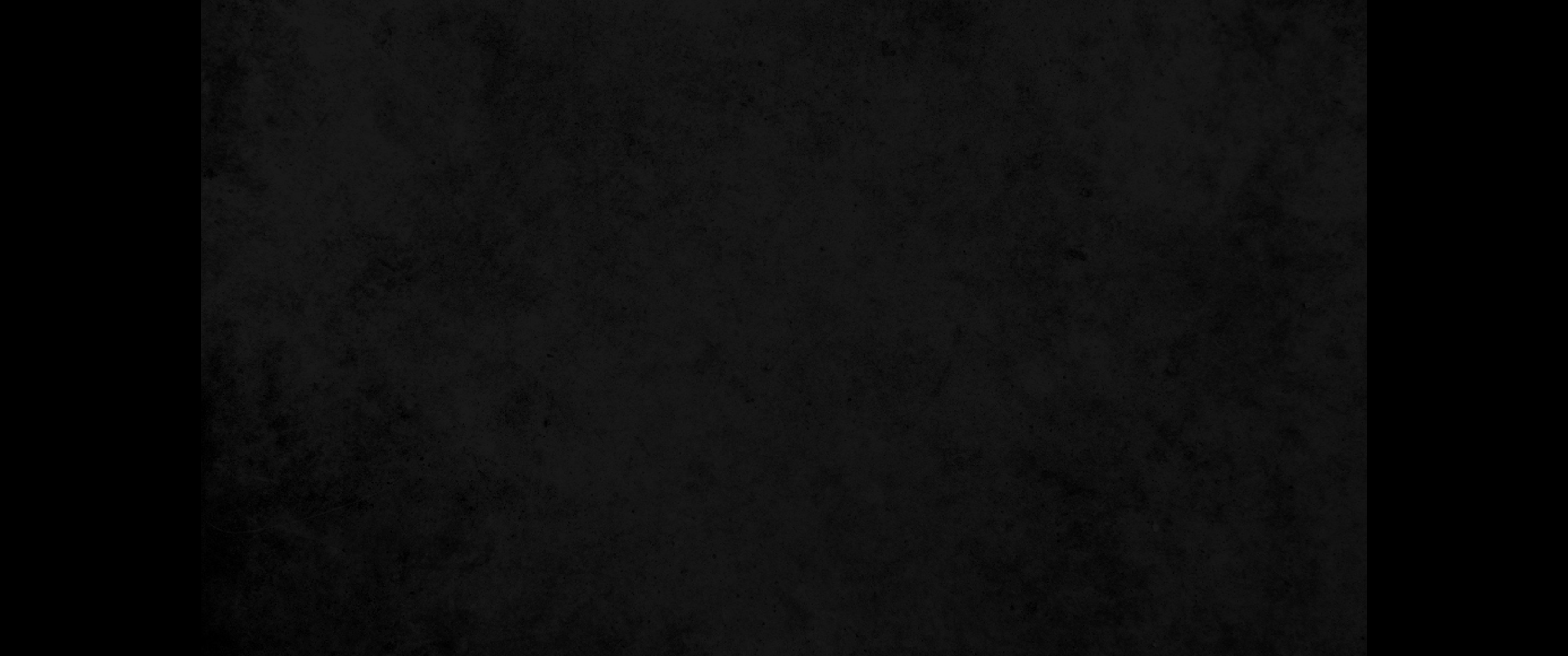 6. 내가 백성의 부르짖음과 이런 말을 듣고 크게 노하였으나6. When I heard their outcry and these charges, I was very angry.
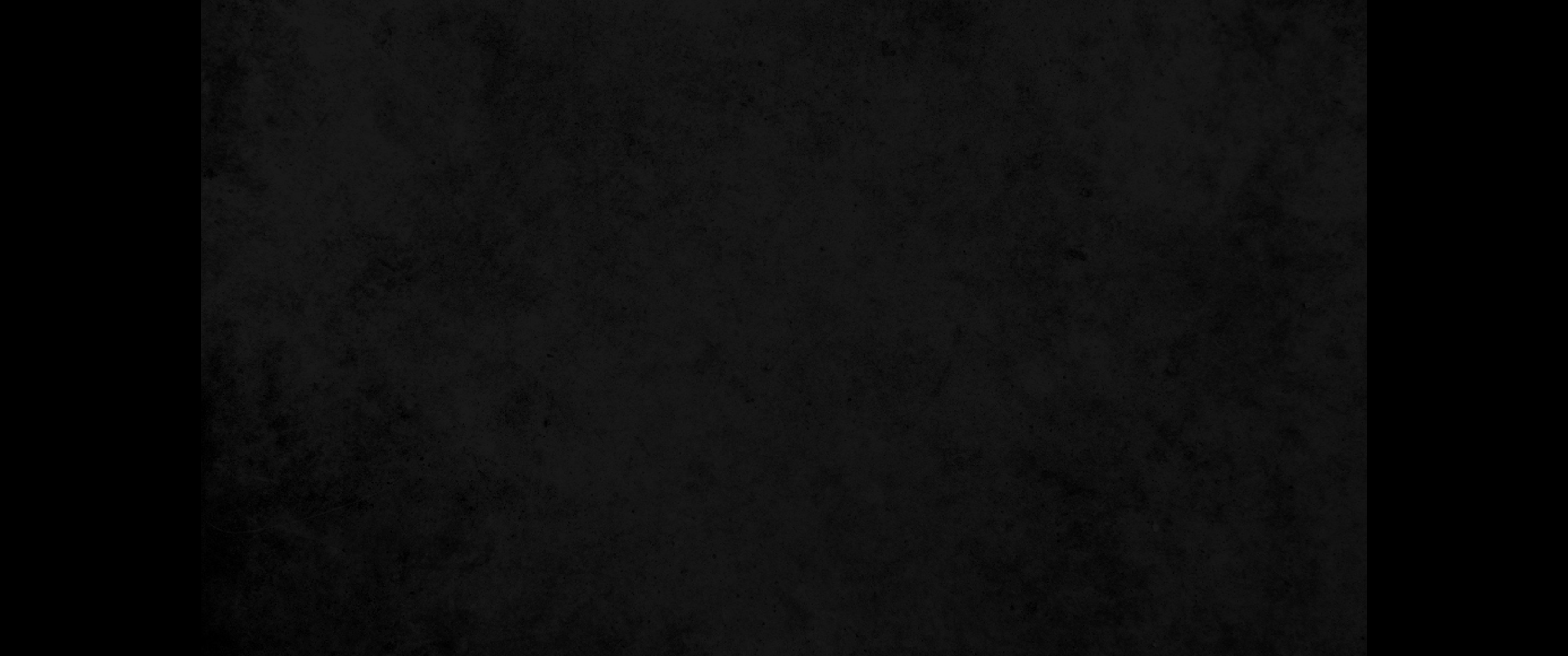 7. 깊이 생각하고 귀족들과 민장들을 꾸짖어 그들에게 이르기를 너희가 각기 형제에게 높은 이자를 취하는도다 하고 대회를 열고 그들을 쳐서7. I pondered them in my mind and then accused the nobles and officials. I told them, 'You are exacting usury from your own countrymen!' So I called together a large meeting to deal with them
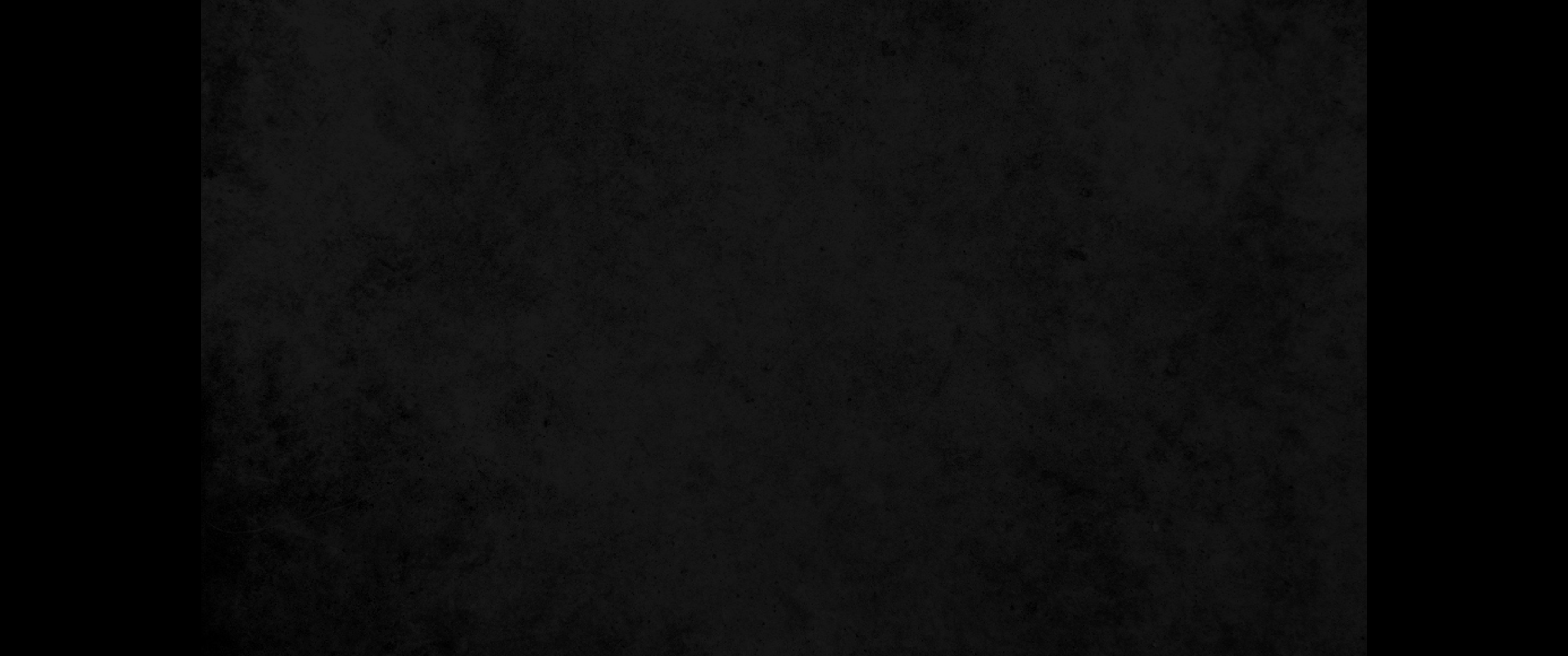 8. 그들에게 이르기를 우리는 이방인의 손에 팔린 우리 형제 유다 사람들을 우리의 힘을 다하여 도로 찾았거늘 너희는 너희 형제를 팔고자 하느냐 더구나 우리의 손에 팔리게 하겠느냐 하매 그들이 잠잠하여 말이 없기로8. and said: 'As far as possible, we have bought back our Jewish brothers who were sold to the Gentiles. Now you are selling your brothers, only for them to be sold back to us!' They kept quiet, because they could find nothing to say.
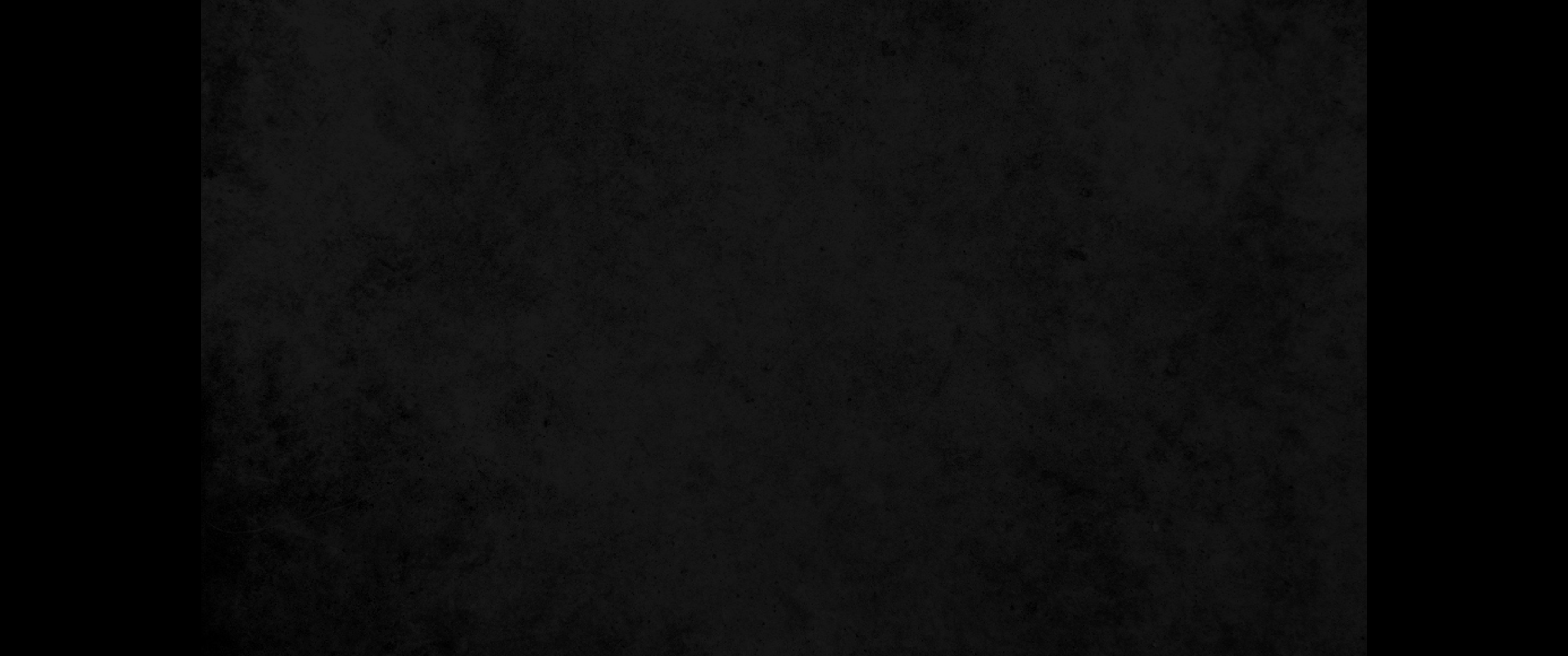 9. 내가 또 이르기를 너희의 소행이 좋지 못하도다 우리의 대적 이방 사람의 비방을 생각하고 우리 하나님을 경외하는 가운데 행할 것이 아니냐9. So I continued, "What you are doing is not right. Shouldn't you walk in the fear of our God to avoid the reproach of our Gentile enemies?
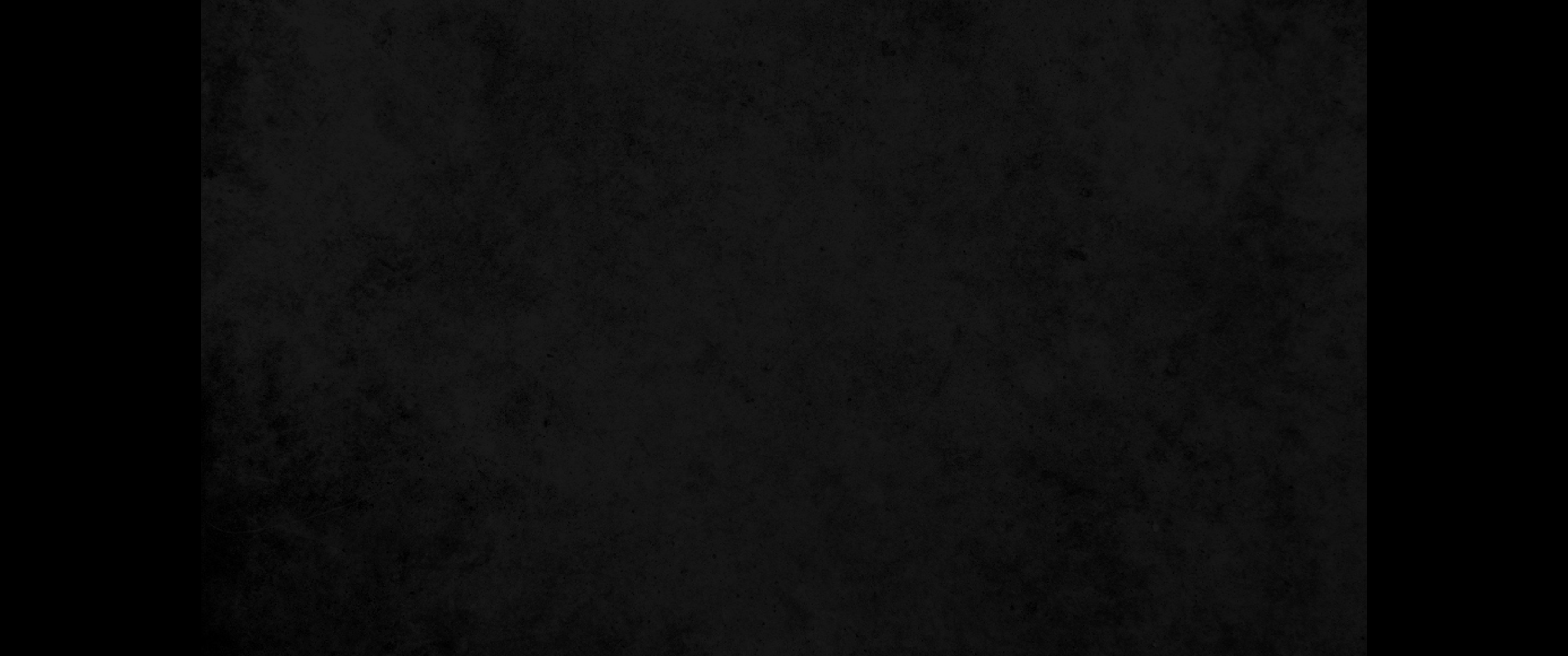 10. 나와 내 형제와 종자들도 역시 돈과 양식을 백성에게 꾸어 주었거니와 우리가 그 이자 받기를 그치자10. I and my brothers and my men are also lending the people money and grain. But let the exacting of usury stop!
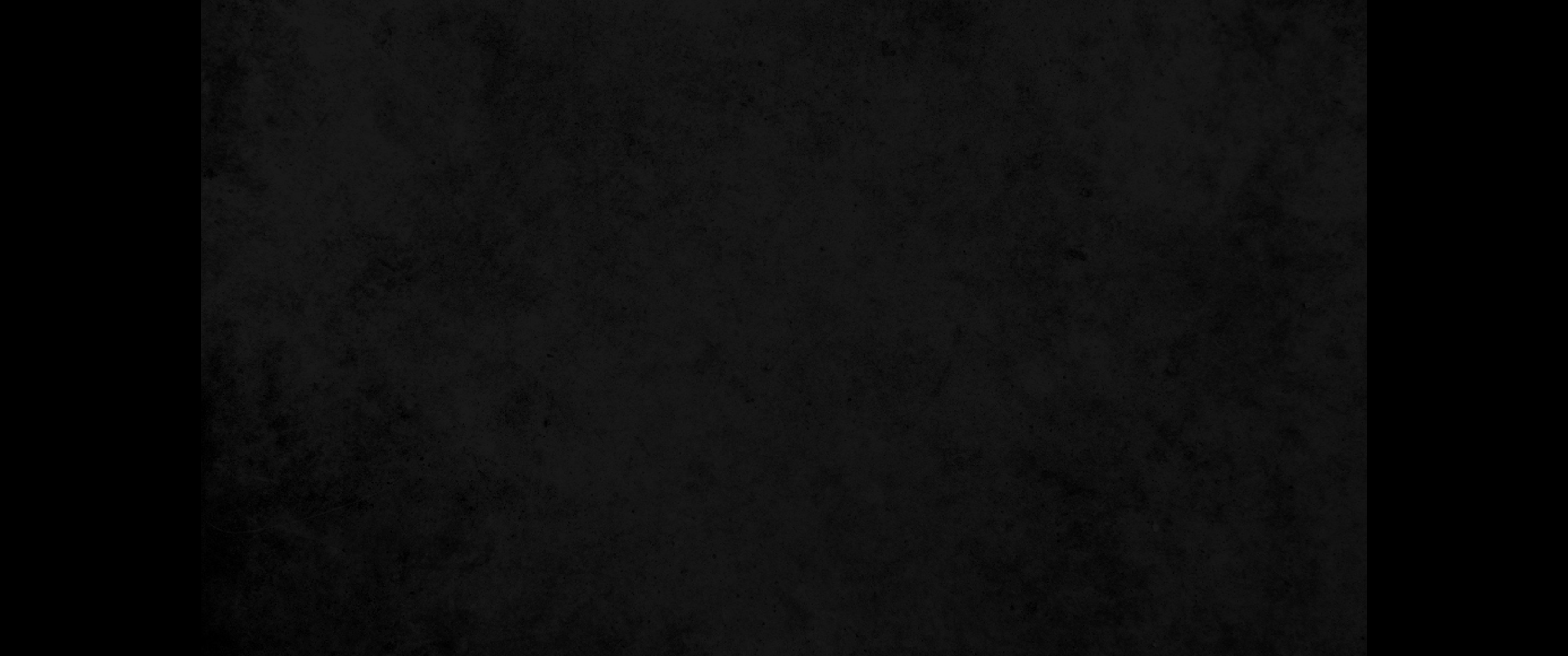 11. 그런즉 너희는 그들에게 오늘이라도 그들의 밭과 포도원과 감람원과 집이며 너희가 꾸어 준 돈이나 양식이나 새 포도주나 기름의 백분의 일을 돌려보내라 하였더니11. Give back to them immediately their fields, vineyards, olive groves and houses, and also the usury you are charging them-the hundredth part of the money, grain, new wine and oil.'
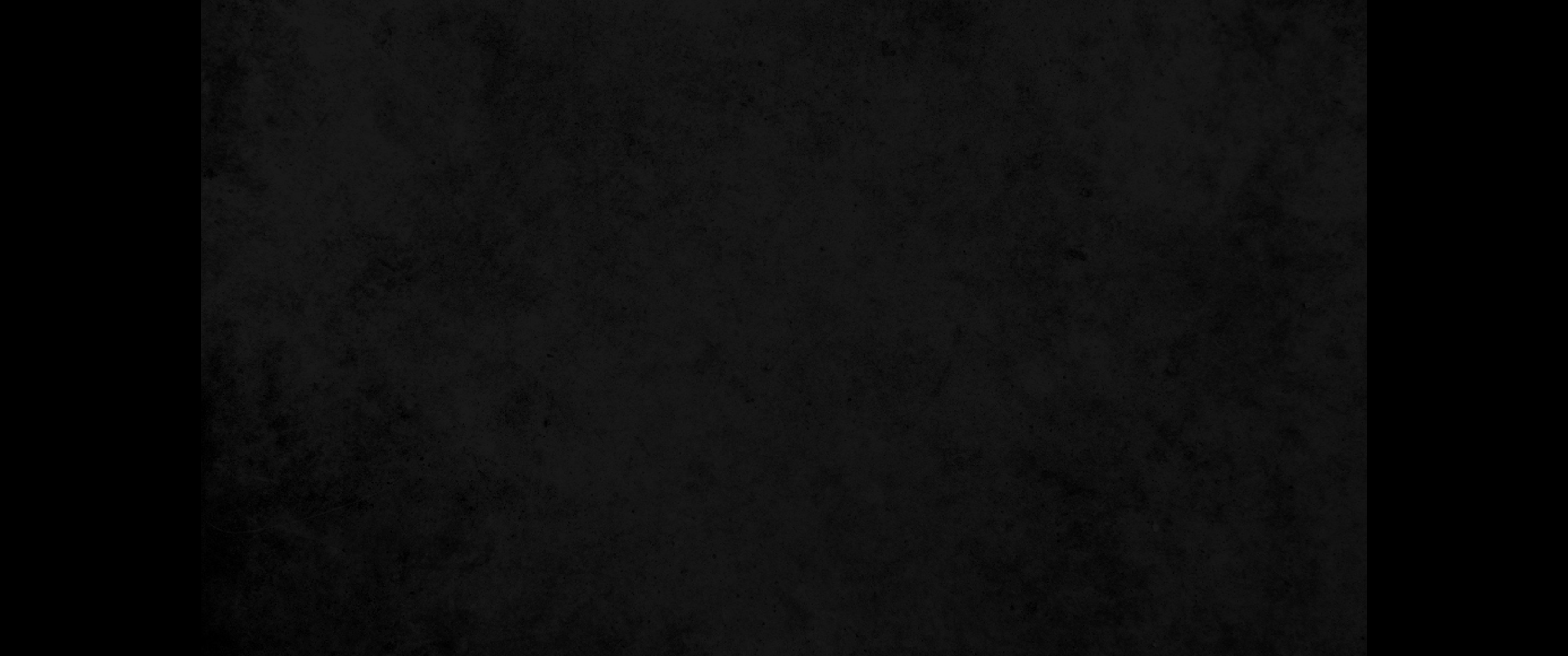 12. 그들이 말하기를 우리가 당신의 말씀대로 행하여 돌려보내고 그들에게서 아무것도 요구하지 아니하리이다 하기로 내가 제사장들을 불러 그들에게 그 말대로 행하겠다고 맹세하게 하고12. 'We will give it back,' they said. 'And we will not demand anything more from them. We will do as you say.' Then I summoned the priests and made the nobles and officials take an oath to do what they had promised.
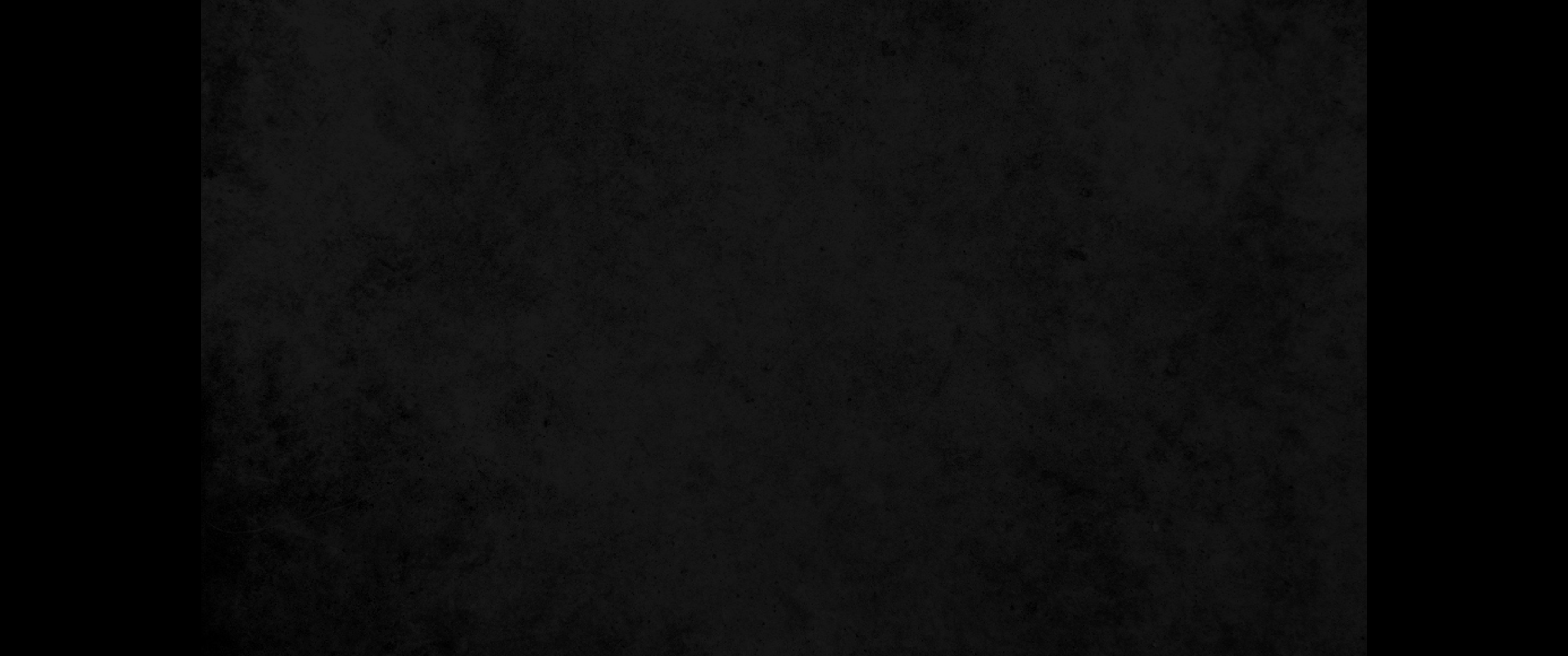 13. 내가 옷자락을 털며 이르기를 이 말대로 행하지 아니하는 자는 모두 하나님이 또한 이와 같이 그 집과 산업에서 털어 버리실지니 그는 곧 이렇게 털려서 빈손이 될지로다 하매 회중이 다 아멘 하고 여호와를 찬송하고 백성들이 그 말한 대로 행하였느니라13. I also shook out the folds of my robe and said, 'In this way may God shake out of his house and possessions every man who does not keep this promise. So may such a man be shaken out and emptied!' At this the whole assembly said, 'Amen,' and praised the LORD. And the people did as they had promised.
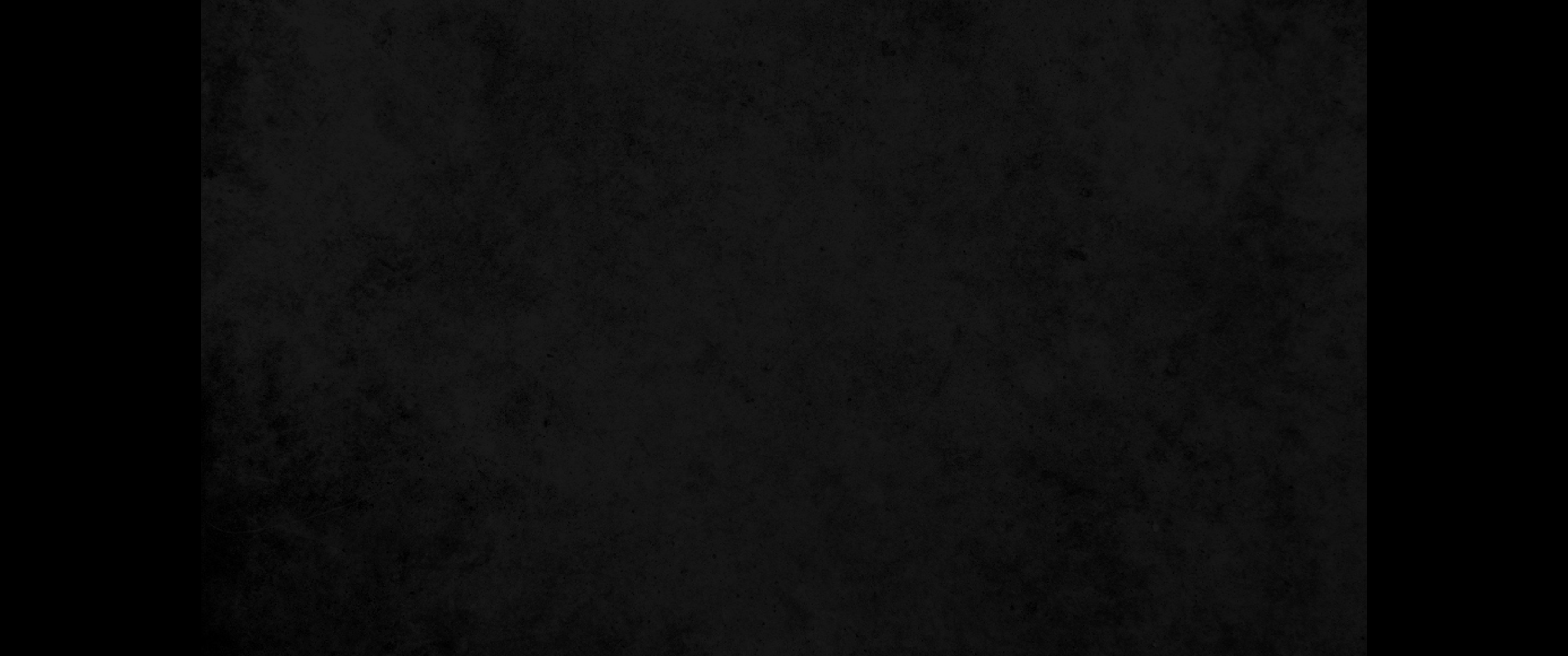 14. 또한 유다 땅 총독으로 세움을 받은 때 곧 아닥사스다 왕 제이십년부터 제삼십이년까지 십이 년 동안은 나와 내 형제들이 총독의 녹을 먹지 아니하였느니라14. Moreover, from the twentieth year of King Artaxerxes, when I was appointed to be their governor in the land of Judah, until his thirty-second year-twelve years-neither I nor my brothers ate the food allotted to the governor.
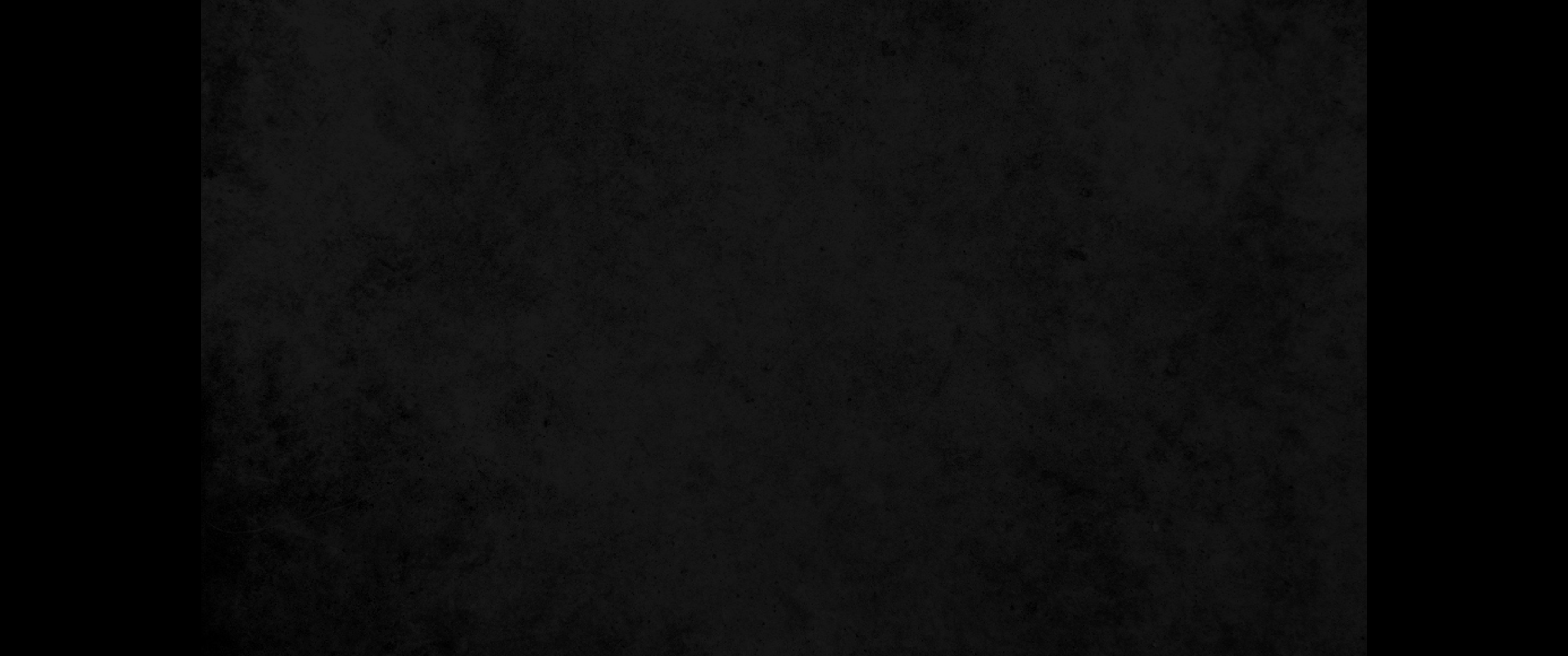 15. 나보다 먼저 있었던 총독들은 백성에게서, 양식과 포도주와 또 은 사십 세겔을 그들에게서 빼앗았고 또한 그들의 종자들도 백성을 압제하였으나 나는 하나님을 경외하므로 이같이 행하지 아니하고15. But the earlier governors-those preceding me-placed a heavy burden on the people and took forty shekels of silver from them in addition to food and wine. Their assistants also lorded it over the people. But out of reverence for God I did not act like that.
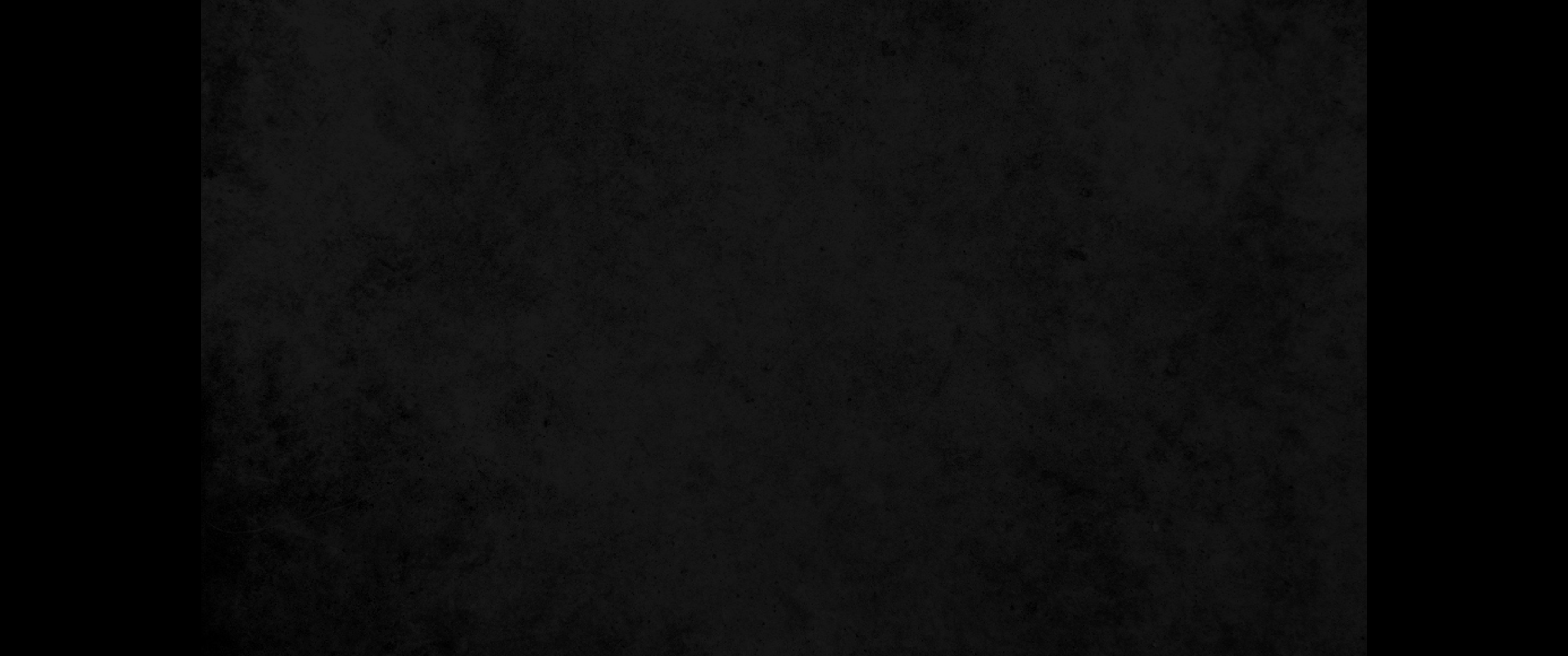 16. 도리어 이 성벽 공사에 힘을 다하며 땅을 사지 아니하였고 내 모든 종자들도 모여서 일을 하였으며16. Instead, I devoted myself to the work on this wall. All my men were assembled there for the work; we did not acquire any land.
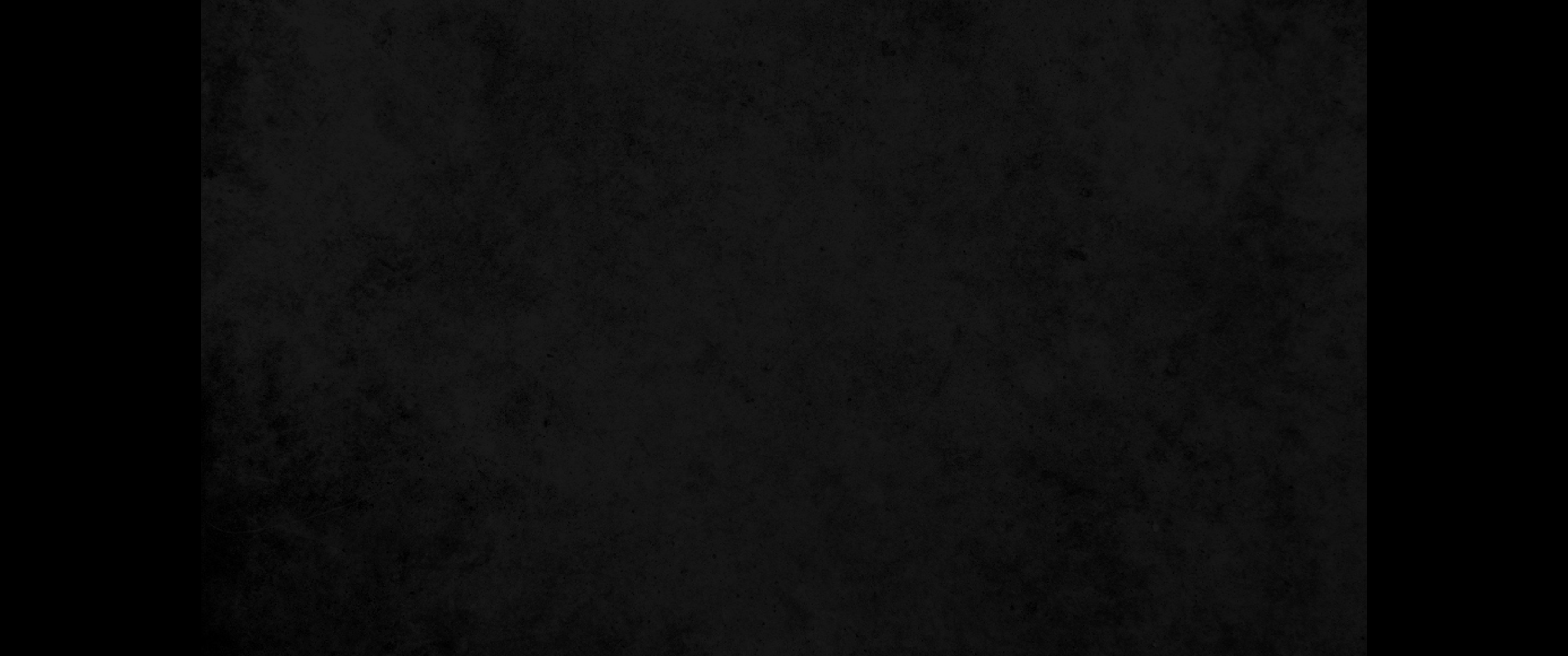 17. 또 내 상에는 유다 사람들과 민장들 백오십 명이 있고 그 외에도 우리 주위에 있는 이방 족속들 중에서 우리에게 나아온 자들이 있었는데17. Furthermore, a hundred and fifty Jews and officials ate at my table, as well as those who came to us from the surrounding nations.
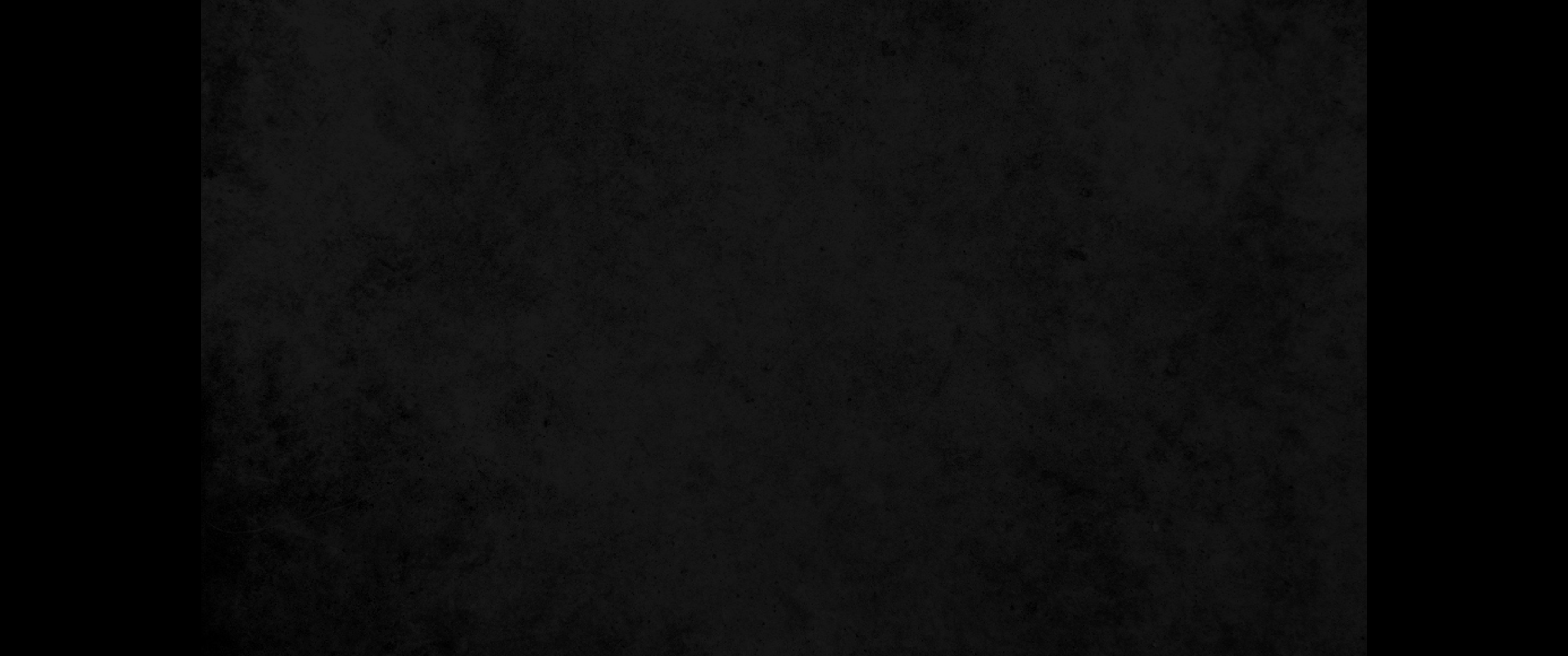 18. 매일 나를 위하여 소 한 마리와 살진 양 여섯 마리를 준비하며 닭도 많이 준비하고 열흘에 한 번씩은 각종 포도주를 갖추었나니 비록 이같이 하였을지라도 내가 총독의 녹을 요구하지 아니하였음은 이 백성의 부역이 중함이었더라18. Each day one ox, six choice sheep and some poultry were prepared for me, and every ten days an abundant supply of wine of all kinds. In spite of all this, I never demanded the food allotted to the governor, because the demands were heavy on these people.
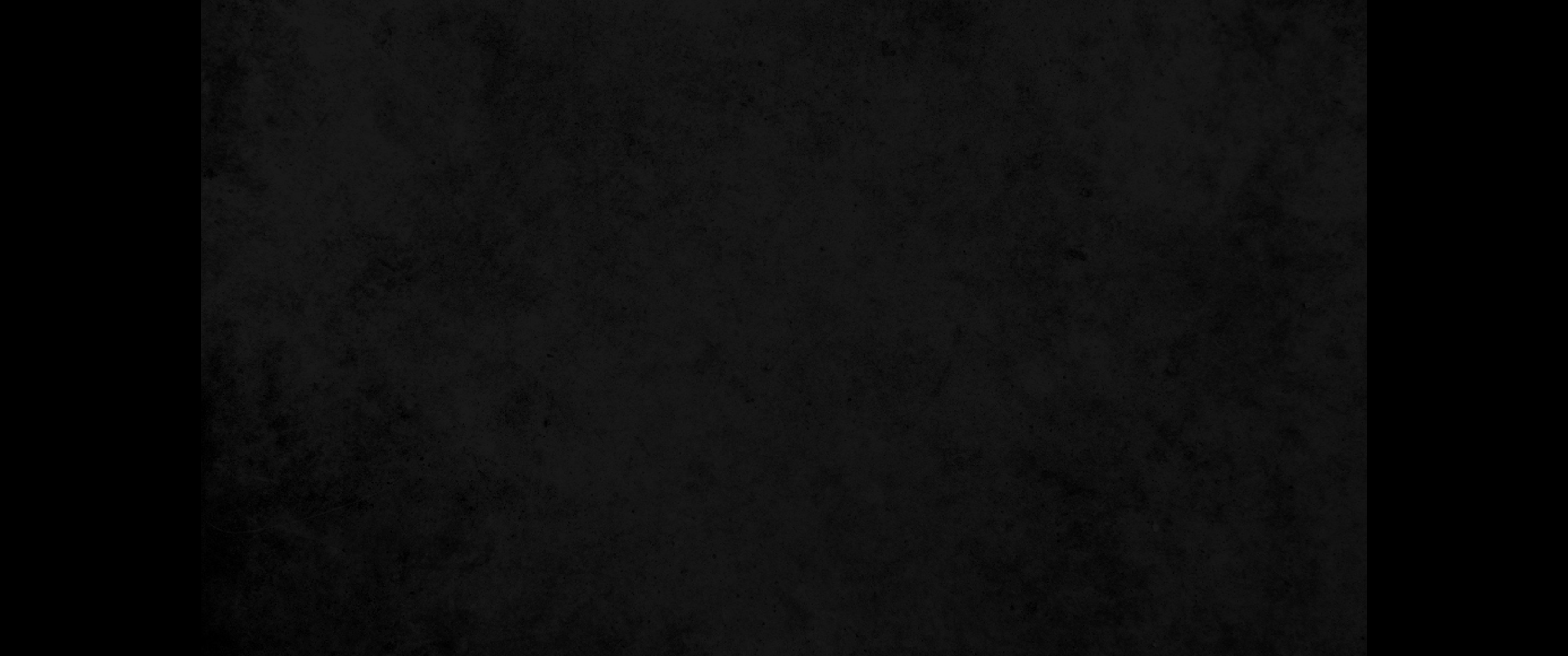 19. 내 하나님이여 내가 이 백성을 위하여 행한 모든 일을 기억하사 내게 은혜를 베푸시옵소서19. Remember me with favor, O my God, for all I have done for these people.